CSCE 590March 31, 2020
Developing and Implementing Business Plan
Chapter 7
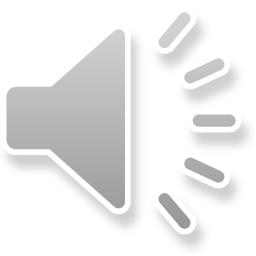 Effective Planning Example
TaskRabbit
Importance
Turning Point of TaskRabbit
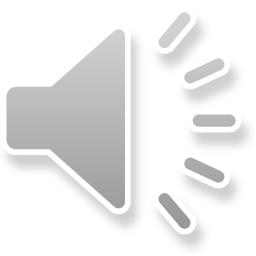 Business Plan
Entrepreneurial roadmap
“putting in writing” 
Creators: 
Technology entrepreneur
Help with editing and laying out of the plan

Be ware of any spelling errors, mathematical errors, meaningless content, poor graphics!
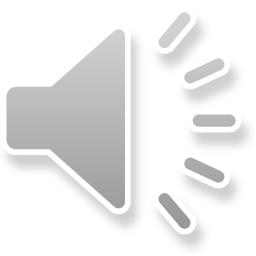 Purpose of Business Plan
Obtain financing
Determine all the resources needed
Direction for the new technology venture
Evaluate the results of the venture
Obtain co-venture

Business planning software!
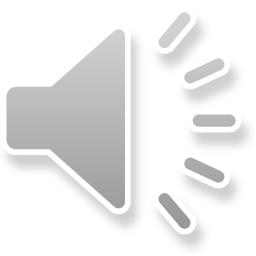 Elements of Business Plan
Section 1
Section 2
Section 3
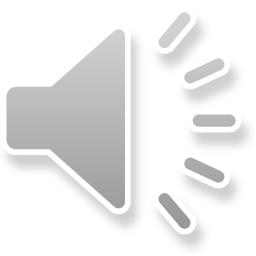 Section 1
Title page
Table of contents
Executive summary
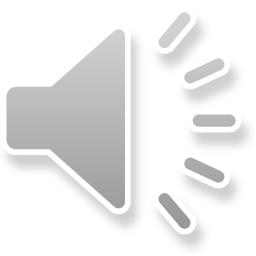 Section 2
Description of business
Description of industry
Technology plan
Marketing plan
Financial plan
Product outsourcing plan
Organization plan
Operational plan
Summary
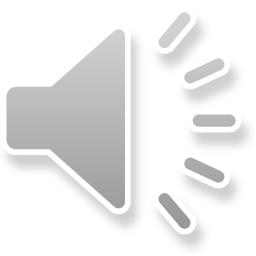 Section 3 – Appendices (exhibits)
Resumes of principals
Market statistics
Market research data
Competitive brochures
Competitive price lists
Leases and contracts
Supplier price lists
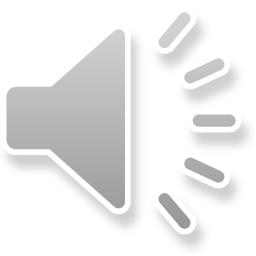 Project Milestone 6Due: April 9
Start your Business Plan
 Section 1
Title page – details 
Table of content – (space holder for now)
Executive summary – (space holder for now)
Section 2
Description of business – details 
Description of industry – details 
Technology plan – details (use the HW 5 IP identifications to reach a group agreement)
Marketing plan – (space holder for now)
Financial plan – (space holder for now)
Product outsourcing plan – (space holder for now)
Organization plan – (space holder for now)
Operational plan – (space holder for now)
Summary – (space holder for now)
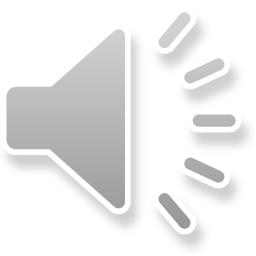 Next Class
Obtaining Capital
Chapter 8
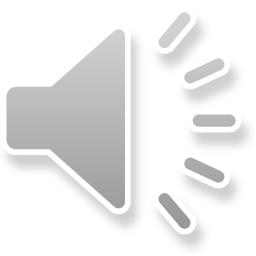